Бюджет для граждан
(по отчету об исполнении бюджета за 2016 год)
Муниципальное образование 
«Каргасокский район»
2016 год
Уважаемые жители и гости Каргасокского района!
В целях обеспечения прозрачности и открытости бюджетного процесса в Каргасокском  районе представляем вам этот информационный сборник.
Здесь можно ознакомиться с итогами исполнения бюджета муниципального образования «Каргасокский район» за 2016 год.
Контактная информация:
636700, Томская область,
с. Каргасок, ул. Пушкина , д. 31,
Тел.: +7-(38253)211-95, +7-(38253)-222-64, +7(38253)212-54 (факс),
E-mail: kargasok@findep.org

График работы: с 900 до 1715 (кроме субботы, воскресенья и праздничных дней)
Начальник Муниципального казенного учреждения Управление финансов Администрации Каргасокского района
Андрейчук Т.В.
1. Общие сведения об исполнении бюджета за 2016 годмуниципального образования «Каргасокский район»
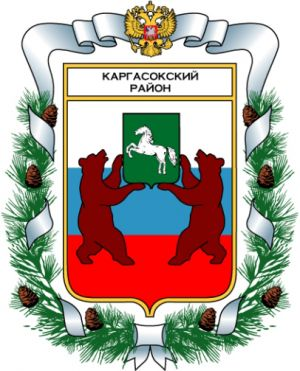 1.1. Показатели социально - экономического развития Каргасокского района в 2016 году.
1.2. Итоги реализации бюджетной политики в Каргасокском районе в 2016 году
Основную цель проводимой в районе бюджетной политики ( обеспечение сбалансированности и устойчивости местных бюджетов) можно считать достигнутой:  
Полученные доходы консолидированного бюджета Каргасокского района в размере 1 328,7 млн. рублей и имеющиеся на 1.01.2016 г остатки бюджетных средств позволили обеспечить расходы консолидированного бюджета в размере 1 350,2 млн. рублей и иметь  остаток средств на 2017 год.
Несмотря на значительное снижение налоговых и неналоговых доходов по сравнению с 2013 годом (когда был достигнут максимум по доходам)  общий размер доходов и расходы растут из года в год.
Принимаемые меры по оптимизации бюджетных расходов позволяют району не иметь просроченной задолженности по исполнению своих обязательств и муниципального долга.
В 2016 году впервые районный бюджет исполнялся в программном формате на основе 7 муниципальных программ с определением целей, задач, показателей, основных мероприятий по их достижению.
Оценка эффективности реализации муниципальных программ в 2016 году показала, что 6 программ из 8 показали достаточную эффективность. Низкий рейтинг 2 программ связан с  недостатками их администрирования.
Показатели качества оказываемых муниципальных услуг выполнены в своем большинстве.
Расчет финансового обеспечения исполнения муниципальных заданий на основе базовых нормативных затрат перенесен на 2017 год.
Продолжается работа по обеспечению открытости и понятности бюджетных процедур.
Работа органов внешнего и внутреннего муниципального финансового контроля направлена на выявление и пресечение нарушений  законодательства в процессе решения вопросов местного значения.
1.3. Основные параметры районного бюджета в 2016 году
Млн. рублей
1.4. Источники финансирования дефицита районного бюджета в 2016 году
Млн. рублей
Источник финансирования дефицита бюджета:
Изменения остатков бюджетных средств на начало финансового года;

Муниципального долга район с 2014 года не имел и не имеет.
1.5. Бюджетные ассигнования на реализацию муниципальных программ и непрограммные направления расходов в 2016 году
Тыс. рублей
1.6. Предоставление межбюджетных трансфертов бюджетам сельских поселений в 2016 году
Тыс. рублей
2. Доходы районного бюджета в 2016 году.
Млн. рублей
2.1. Налоговые доходы районного бюджета в 2016 году.
Млн. рублей
2.2. Неналоговые доходы районного бюджета в 2016 году.
Млн. рублей
2.3. Безвозмездные поступления районного бюджета в 2016 году
Тыс. рублей
3. Исполнение муниципальных программ в 2016 году
Тыс. рублей
3.1. Исполнение муниципальной программы «Развитие образования в муниципальном образовании «Каргасокский район»» в 2016 году
Цель муниципальной программы:
Повышение качества образования в муниципальном образовании «Каргасокский район»
Тыс. рублей
Направления расходов по подпрограмме №1: «Развитие дошкольного, общего и дополнительного образования»:
Система образования района включает 12 дошкольных бюджетных учреждений (детские сады), 1 начальную, 11 основных, 7 средних общеобразовательных учреждений, 2 бюджетных учреждения дополнительного образования (дом детского творчества, детско- юношеская спортивная школа).
Расходы на дошкольные образовательные организации:
С 01.01.2016 года все дошкольные образовательные организации и группы дошкольного образования перешли на  обучение по федеральным государственным образовательным стандартам (ФГОС).
Расходы на дневные начальные, основные и средние школы с учетом дошкольных групп и интерната «Ровесник»:
Учащиеся 1-6 классов (62,6%) обучаются по ФГОС. 
85% детей используют дистанционные образовательные технологии и электронное обучение. 
1994 ребёнка охвачены мероприятиями, направленными на выявление, развитие и сопровождение одарённых детей. 
100% обучающихся прошли обследование в муниципальной психолого-медико-педагогической комиссии от общего числа обратившихся.
6 воспитателей дошкольных образовательных организаций приняли участие в муниципальном этапе Всероссийского конкурса «Воспитатель года - 2016». 
13 учителей приняли участие в конкурсе для молодых специалистов.
Расходы на физкультурно-оздоровительную работу и спортивные мероприятия:
Проведено 22 районных физкультурно-спортивных мероприятия.
Расходы на учреждения дополнительного образования:
На базе учреждений дополнительного образования занимается 933 ребёнка. 
800 обучающихся охвачены массовыми мероприятиями по  программам общего образования, направленными на развитие патриотического воспитания. 
1500 ребят приняли участие в олимпиадах, конкурсах, соревнованиях различного уровня. 
Созданы программы дополнительного образования для развития исследовательской, научно-технической, проектно-конструкторской деятельности для обучающихся на базе МБОУ ДО «Каргасокский ДДТ».
Расходы на молодежную политику и оздоровление детей:
Организованным отдыхом было охвачено 1444 ребёнка. В соответствии с п. 4.3.2. соглашения о предоставлении в 2016 году субсидии из областного бюджета бюджету муниципального образования «Каргасокский район» на софинансирование расходных обязательств по организации отдыха детей в каникулярное время от 29.02.2016 года должно быть обеспечено достижение значения показателя результативности предоставления субсидии на уровне охвата не менее 1 498 детей. Расхождение составляет 54 ребёнка в связи с тем, что на базе МКОУ «Новоюгинская СОШ» организация отдыха детей была перенесена на зимние каникулы (январь 2017 года).
Направления расходования средств по подпрограмме №2: «Развитие инфраструктуры системы образования муниципального образования «Каргасокский район»» в 2016 году:
Строительство пищеблока в МБДОУ «Павловский д/с N15».
Реконструкция детского сада МБДОУ «Каргасокский д/с№27».
Капитальный ремонт подвального помещения в МБОУ «Каргасокская СОШ - интернат №1».
     Приобретение и замена автотранспорта, необходимого для осуществления подвоза учащихся к месту проведения образовательного процесса, установка систем видеонаблюдения.
Направления расходования средств по подпрограмме № 3: «Реализация полномочий по организации и осуществлению деятельности по опеке и попечительству» в 2016 году:
Выплаты денежных средств приемным родителям на содержание детей;
Приобретение  жилых помещений для детей-сирот и детей, оставшихся без попечения родителей;
Обеспечение одеждой, обувью, мягким инвентарем, оборудованием и единовременным денежным пособием детей-сирот и детей, оставшихся без попечения родителей, а также лиц из их числа – выпускников муниципальных ОУ.
3.2. Исполнение муниципальной программы «Развитие культуры и туризма в муниципальном образовании «Каргасокский район»»
Цель Муниципальной программы: 
Повышение качества и доступности услуг в сфере культуры и туризма в муниципальном образовании «Каргасокский район».
Тыс. рублей
Основные направления расходов Подпрограммы 1 «Развитие культуры в Каргасокском районе»: обеспечение деятельности Центральной районной библиотеки, районного Дома культуры, Детской школы искусств; организация проведения культурно-досуговых,  праздничных мероприятий и деятельности коллективов художественной самодеятельности, развитие народных художественных промыслов и ремесел, пополнение фондов библиотек и Музея искусств народов Севера, приобретение  одежды сцены и контрабаса для Дома культуры, баяна для Каргасокской ДШИ.
В 2016  году  в рамках подпрограммы   проведен капитальный   ремонт  зданий  Большегривского БДЦ (объем финансирования объекта составляет 534,8,0 тыс. руб.), Бондарского БДЦ  (объем финансирования – 863,5 тыс. руб.), Березовского БДЦ (объем финансирования 1071,8 тыс. руб.). 
Подпрограмма 2 «Развитие внутреннего и въездного туризма на территории Каргасокского района»  в 2016 году не финансировалась.
Обеспечивающая подпрограмма направлена на обеспечение деятельности Отдела культуры и туризма Администрации Каргасокского района.
По итогам реализации  муниципальной программы  в 2016 году произошло   увеличение численности участников культурно-досуговых мероприятий, количества мероприятий по пропаганде и развитию народных художественных промыслов и ремесел,  степени вовлечения населения Каргасокского района в культурно-досуговые мероприятия,  количества учащихся МБОУДО «Каргасокская ДШИ».
3.3. Исполнение муниципальной программы «Обеспечение доступным и комфортным жильем и коммунальными услугами жителей муниципального образования «Каргасокский район»»
Цель Муниципальной программы: 

Повышение доступности жилья и улучшение качества жилищного обеспечения населения муниципального образования «Каргасокский район» и повышение качества и надежности предоставления жилищно-коммунальных услуг населению муниципального образования «Каргасокский район».
Тыс. рублей
Основные направления расходования средств по Подпрограмме № 1. «Ликвидация ветхого и  аварийного муниципального жилищного фонда»:
Расселение жилищного фонда, признанного аварийным или непригодным для проживания ( 4 жилых помещения).
Основные направления расходования средств по Подпрограмме № 3. «Устойчивое развитие  сельских территорий Каргасокского района»: 
Строительство  объектов социальной и инженерной инфраструктуры (протяженность построенных газораспределительных сетей – 16,4 км); 
Предоставление государственной поддержки на улучшение жилищных условий гражданам,  в том числе молодым семьям и молодым специалистам (количество семей, которым предоставлена государственная поддержка – 2 семьи).
Основные направления расходования средств по Подпрограмме № 4. «Обеспечение жильем молодых семей в Каргасокском районе»:
Оказание молодым семьям государственной поддержки в целях улучшения жилищных условий путем предоставления социальных выплат на приобретение жилых помещений или создание объекта индивидуального жилищного строительства.
Основные направления расходования средств по Подпрограмме № 5. «Газификация Каргасокского района»
Развитие газораспределительных сетей (оформлен кадастровый паспорт на объект газификации).
Основные направления расходования средств по Подпрограмме № 6. «Оказание помощи в ремонте жилья ветеранов Великой Отечественной войны 1941-1945 годов и вдов участников Великой Отечественной войны 1941-1945 годов»:
Проведение ремонта 14 жилых помещений ветеранов ВОВ и вдов участников ВОВ.
Основные направления расходования средств по Подпрограмме № 7. «Обеспечивающая подпрограмма»:
Содержание Администрации Каргасокского района.
Основные направления расходования средств по Подпрограмме № 8. «Обеспечение жильем семей, выезжающих из села Новый Тевриз Каргасокского района":
Оказание материальной поддержки в решении жилищной проблемы 3 семьям, имеющим несовершеннолетних детей, и выезжающим из села Новый Тевриз Каргасокского района.
3.4. Исполнение муниципальной программы «Обеспечение безопасности жизнедеятельности населения муниципального образования "Каргасокский район"»
Цель муниципальной программы: 
Повышение уровня безопасности населения муниципального образования «Каргасокский район»
Тыс. рублей
Муниципальная программа реализуется в целях увеличения уровня общественной безопасности, снижения аварийности на автомобильных дорогах общего пользования местного значения муниципального образования «Каргасокский район», повышения защищенности населения и территории муниципального образования «Каргасокский район». 
В 2016 году финансирование муниципальной программы осуществлялось по двум основным направлениям:
профилактика преступности и наркомании (в сумме 50 тыс. рублей было оплачено вознаграждение членам народной дружины Каргасокского сельского поселения);
повышение безопасности дорожного движения (на сумму 50 тыс. рублей приобретены наглядные пособия и развивающие игры на тему дорожного движения для пяти школ Каргасокского района).
3.5. Исполнение муниципальной программы «Развитие молодежной политики, физической культуры и спорта на территории муниципального образования "Каргасокский район"»
Цель муниципальной программы: 
создание условий для развития физической культуры и спорта и эффективной молодежной политики в муниципальном образовании «Каргасокский район»
Тыс. рублей
Реализация основных мероприятий программы осуществлялась исходя из поставленных задач.
Задача 1. - Создание условий для развития физической культуры и спорта на территории Каргасокского района. 
Средства Программы в рамках реализации Задачи 1, расходовались по следующим направлениям: 
Организация и проведение официальных спортивно-массовых мероприятий среди населения;
Обеспечение условий для развития физической культуры и массового спорта путем осуществления секционной работы инструкторов по спорту;
Стимулирование спортсменов Каргасокского района и их тренеров к высоким спортивным достижениям;
Развитие спортивной инфраструктуры.
Задача 2. Развитие эффективной молодежной политики и патриотического воспитания в Каргасокском районе:
Организация участия талантливой молодёжи в региональных форумах, конкурсах, выставках, фестивалях, олимпиадах и др.;
Организация и проведение праздничных и досуговых мероприятий, в их числе: «День молодежи», «Рождественские старты», «Семейная Олимпиада», «Талантливый выпускник» и др.;
Выплата стипендий талантливой молодёжи;
Организация семинаров, круглых столов, акций; торжественное вручение паспортов РФ; соревнования по футболу «Кубок Содружества», и др.
3.6. Исполнение муниципальной программы «Повышение энергоэффективности в муниципальном образовании "Каргасокский район"»
Цель муниципальной программы: 
Обеспечение энергосбережения в социальной сфере, жилищно-коммунальном хозяйстве и транспортном комплексе.
Тыс. рублей
В 2016 году финансирование муниципальной программы осуществлялось по двум основным направлениям:
Ремонт ветхих сетей теплоснабжения, водоснабжения, электроснабжения, замена оборудования в котельных и дизельных электростанциях;
Осуществлялось обеспечение реализации Программы.
В рамках выполнения муниципальной программы, были проведены следующие мероприятия:
Замена стальных труб тепловой сети Д=100мм – 350м, Д=125мм – 300м и Д=80мм – 20м;
Замена стальных трубопроводов водоснабжения Д=50мм – 60м, Д=40мм – 170м и Д=20мм – 20м;
Замена канализационных чугунных труб Д=150 мм на полиэтиленовые трубы Д=150мм – 44м;
Замена кирпичных колодцев на железобетонные – 3шт. в с. Каргасок;
Замена трубы, для отвода дымовых газов, металлической, высота 22м, Д=530*8мм;
Наращивание железобетонного фундамента в котельной «Центральная», с. Сосновка;
Замена котлов на КВр-0,25КБ – 1 шт. в п. Киевский Еган и КВр-0,20КБ – 1 шт. в п. Неготка;
Замена газохода ДУ-250*8мм – 10м, обвязочных трубопроводов ДУ-65*4мм – 40м, запорной трубопроводной арматуры – 12шт.;
Капитальный ремонт участка ВЛ 10/0,4 кВт в с. Каргасок – 2250м и в с. Вертикос – 260м.
3.7. Исполнение муниципальной программы «Создание условий для устойчивого экономического развития муниципального образования "Каргасокский район"» в 2016 г
Цель программы: Создание условий для устойчивого экономического развития муниципального образования «Каргасокский район».
Тыс. рублей
Основные направления расходования средств по подпрограммам: 
Развитие субъектов малого и среднего предпринимательства, поддержка сельского хозяйства –1,96 % от общего объема использованных средств. Количество субъектов малого и среднего предпринимательства сохранено на уровне 2015 года – 555 субъектов. 6 победителям конкурса предпринимательских проектов «Первый шаг» представлены субсидии на развитие бизнеса. Осуществлялась поддержка малых форм хозяйствования сельскохозяйственных организаций Каргасокского района.
Охрана окружающей среды - 1,24 % от общего объема использованных средств. Было утилизировано 6,3 тонны бытовых отходов, 1 юридическому лицу предоставлены субсидии с целью возмещения затрат, связанных с организацией работ по утилизации и переработке твердых бытовых отходов на территории сельских поселений  Каргасокского района.
Обеспечение транспортной доступности внутри Каргасокского района - 28,58 % от общего объема использованных средств. Обеспечено функционирование 16 маршрутов на всех видах транспорта общего пользования внутри района,  13 из которых были просубсидированы в рамках программы, построено и обеспечено содержание 462 км. автозимников, оказана финансовая помощь 11 сельским поселениям на осуществление дорожной деятельности.
Повышение эффективности управления муниципальными финансами, достижение сбалансированности бюджетов сельских поселений - 53,82 % от общего объема использованных средств. 12 сельским поселениям предоставлялись дотации на выравнивание уровня бюджетной обеспеченности, на поддержку мер по обеспечению сбалансированности бюджетов сельских поселений, 11 сельским поселениям были предоставлены субвенции на осуществление полномочий по первичному воинскому учету на территориях, где отсутствуют военные комиссариаты, производилась компенсация части расходов бюджетов сельских поселений Каргасокского района по организации электроснабжения от дизельных электростанций.
Управление муниципальным имуществом муниципального образования «Каргасокский район» - 10,26 % от общего объема использованных средств. Проведен капитальный ремонт недвижимого имущества муниципального образования «Каргасокский район», производилась уборка мест общего пользования, по адресам: с. Каргасок, ул. Голещихина, 45,47,79, (как следствие на 3 % сократилось площадь имущества МО «Каргасокский район», которое находятся в ненадлежащем состоянии), идет процесс приобретения в муниципальную собственность здания для размещения дошкольного образовательного учреждения, расположенного по адресу: Томская область, п. Нефтяников, ул. Лугинецкая, 55 посредством данного приобретения количество мест в детских садах увеличилось на 145 .
Развитие муниципальной службы - 0,12 % от общего объема использованных средств. 16 муниципальных служащих прошли обучение по программам профессиональной переподготовки, повышения квалификации, приняли участие в семинарах.
Развитие информационного общества в Каргасокском районе - 0,83 % от общего объема использованных средств. 6 видов муниципальных услуг были переведены в электронный вид, также средства были направлены на сопровождение и поддержку сайта Администрации Каргасокского района, размещение социально и общественно-значимой информации на официальном сайте Администрации Каргасокского района, в результате количество посещений сайта администрации Каргасокского района составило 52932 ед.
Обеспечение деятельности Управления Финансов Администрации Каргасокского района – 3,19 % от общего объема использованных средств
4. Расходы районного бюджета по отраслям муниципального хозяйства в 2016 году.
Млн. рублей
4.1. Расходы районного бюджета на общегосударственные вопросы в 2016 году
Млн. рублей
4.2. Расходы районного бюджета на национальную оборону в 2016 году
Млн. рублей
4.3. Расходы районного бюджета на национальную безопасность и правоохранительную деятельность в 2016 году
Млн. рублей
4.4. Расходы районного бюджета на национальную экономику в 2016 году
Тыс. рублей
4.5. Расходы районного бюджета на жилищно-коммунальное хозяйство в 2016 году
Тыс. рублей
4.6. Расходы районного бюджета на образование в 2016 году
Тыс. рублей
4.7. Расходы районного бюджета на культуру и кинематографию в 2016 году
Тыс. рублей
4.8. Расходы районного бюджета на социальную политику в 2016 году
Тыс. рублей
4.9. Расходы районного бюджета на физическую культуру и спорт в 2016 году
Тыс. рублей
4.10. Расходы районного бюджета на межбюджетные трансферты в 2016 году
Тыс. рублей
Спасибо за внимание!
Муниципальное образование 
«Каргасокский район»
2016 год